The Future of Specialist Research Libraries in HEIs 
&
The Role of the Research Support and Special Collections Librarian
Nazlin Bhimani, MA, MLS, FHEA
Christ’s College 
University of Cambridge
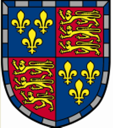 Core Elements of the Role
Liaison with Academic and Professional Staff to:
	(a) enhance learning & teaching and  research:
management, development and exploitation of library collections; 
provision of information literacy.
	(b) support research, consultancy and knowledge transfer.
The rapidly changing information landscape
Web 2.0 (social networking, apps, widgets etc and user generated content)
Web 3.0 (the semantic web:   creation of rich metadata (conceptual relationships between digital objects for deep discovery) 
Open source publishing (research repositories – changes in scholarly publishing models) of full-text materials
Digitisation (cheaper and more accessible)
Rise of eResearch, datastores, inter/multi disciplinary research
New uses of technology (mobile, augmented reality which allows layering and aggregations of information etc).
Two Key Challenges
Pushing the technology, pushing the user

Putting special collections at the heart of research
1. Pushing the technology, pushing the user
“Now that digital delivery is an expectation, metadata must facilitate deep discovery and user contribution should be harnessed to enrich future research. 
	In a Web 2.0 environment, special collections need to be findable at the surface of the Web, open for creative reuse and placed well within users’ fluid virtual work spaces.” 

“Moving Special Collections Forward in an Age of Discovery: Themes from the ARL-CNI Forum” (2009)
[Speaker Notes: Let me take each one of these in turn.  

a.  Digital delivery is an expectation – everyone wants everything online in full text; there have been many user behaviour studies – commissioned by JISC and the BL and the RIN in the UK and the ACLR (Association of College & Research Libraries)  looking at user needs, expectations and the barriers to access but there is not the time to go into all this in detail.
b.  Metadata facilitates deep discovery – this is a reference to the development of the semantic web where the descriptions of the digital object will have better detail linking objects through relationships and therefore enable deep discovery of information 
User contribution  should be harnessed to enrich future research – this is about enabling users to create content by putting up digital objects and allowing scholars to contribute to the knowledge by adding their findings (this may be in the form)

In a  Web 2.0 technologies allows the exploitation and promotion of these resources; 
b. Creative reuse – data or digital object
c. The library understanding the researcher’s workflow; it’s about the library embedding itself in this workflow and not expecting researchers to come into the physical workspace of the library.

The second challenge is . . .]
2. Placing special collections at the heart of research
“Unique, rare, and primary resources are having a strong impact on learners of every scholarly level: to put materials into the hands of users in ways that promote dynamic and meaningful advancement of knowledge … 
	Libraries should expose collections for the challenging, organic aggregations of knowledge that they are.”


 “Moving Special Collections Forward in an Age of Discovery: Themes from the ARL-CNI Forum” (2009)
[Speaker Notes: This statement from the Association of Research Librarians and the Coalition for Networked Information.  I think it makes a very powerful statement, I think, about the ways in which special collections energise the research activities of an institution.


So, two major challenges.]
The role of Advocacy for …
advanced Information Literacy skills for the research community
 the central role of special collections as ‘teaching spaces’ and as key drivers in the research culture of the institution
[Speaker Notes: The first of these roles is one of Advocacy.

Advocacy is not new to librarians – personally  I feel I have spent most of my professional life advocating for increased resources, greater recognition within the academy.

Let me focus on the two areas of advocacy that I am highlighting here.  The first is advanced information literacy skills for the research community.

Information Literacy is now much more central to all the work we do – thanks to previous advocacy, battles often hard won. But advanced information literacy skills for the research community need to be vigorously promoted and there is no room for complacency. New kinds of search engines, new ways managing metadata, etc….. require regular revisions of the advanced information literacy curriculum – and necessarily a larger allocation of time in workshops, in one-to one tutorials and generally a further recognition of their centrality in the curriculum.

The second role of advocacy is the central role of special collections as ‘teaching spaces’ and as key drivers in the research culture of the institution

I have been able to speak only briefly on the importance of placing special collections at the centre of teaching and learning. Librarians need to work with academics and other key staff within the institution on order to not only win this argument but to find practical ways of implementing a vision for opening up collections]
The role of Collaboration with ….
users in developing a responsive interactive service
experts in the management of metadata 
strategic planners within the institution
other libraries to develop cooperative working practices, specifically the virtual exploitation of specialist holdings
[Speaker Notes: Collaboration of all kinds will characterise the work of the librarian

This is fundamental – if we are to meet the challenge of meeting the needs and aspirations of our users

Finding technical solutions to existing and emerging challenges of access

Sharing a vision, a strategy and an operational plan widely within the institution in order to gain understanding and compete successfully for scarce resources]
The role of Training in …
tools
 working practices for a fast changing knowledge environment
[Speaker Notes: In a rapidly changing scholarly environment, it is vital that we emphasise our own personal and professional development – in the tools we use and in the working practices in a fast changing knowledge environment.

Now training is a significant part of what we do with research students in an advanced information skills programme, but what I am referring to here is ongoing professional development for library teams themselves

We must make sure we are not running ahead of our colleagues and leaving behind some of the key people in our organisations.  I cannot emphasise enough that we work together as teams – this way there is a better chance of providing an integrated service and singing from the same hymn sheet!]
The future librarian . . .
will have deep experience in intellectual problems such as the structure and construct of information, the delivery of information, and the specialised needs of information communities. 
will be more distributed than at present. Librarians might do some of their work in spaces that are traditionally academic spaces, and faculty might use wired or smart classrooms in the library. 

“No Brief Candle: Reconceiving Research Libraries for the 21st Century” 
(CLIR, 2008)
[Speaker Notes: These two quotes come from a publication of the Council on Library and Information Resources

Having identified specific roles of the research and special collections librarian, let me return finally to the other part of my brief: to imagine the research library itself.]
The library of the future….
will be a laboratory for understanding how a new generation of faculty and students do their work, and for supporting experimentation and innovation in processes that enhance e-research across many communities. 

“No Brief Candle: Reconceiving Research Libraries for the 21st Century” (CLIR, 2008)
The library of the future….
as a learning centre focusing on the provision of learning materials and support for learning processes. 		
as a knowledge centre being a co-creator in the production of knowledge closely connected to active research groups. 	
as a meta-knowledge institution working as a catalyst for knowledge synthesis, the organisation, evaluation and consolidation of knowledge.
“The Future of Research and the Research Library” DEFF : Denmark’s Electronic Research Library (2010)
[Speaker Notes: I don’t know about you, but I would like to work in such a place.]
Thank you . . . any questions?